আজকের ক্লাসে সবাইকে স্বাগতম
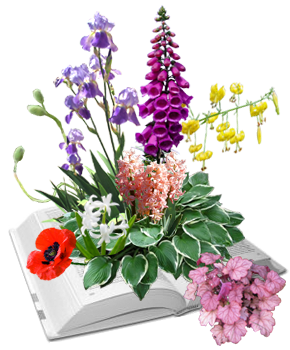 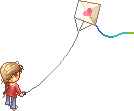 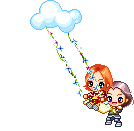 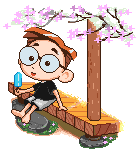 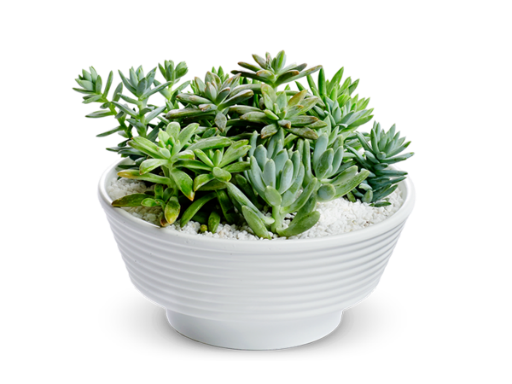 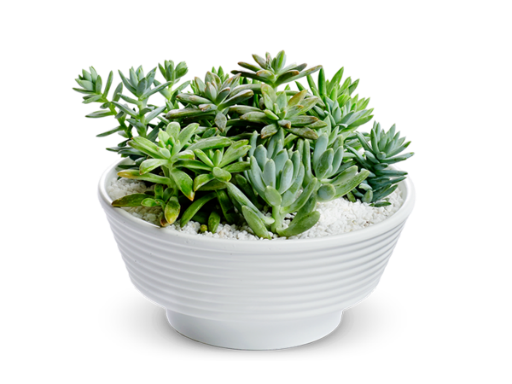 পরিচিতি
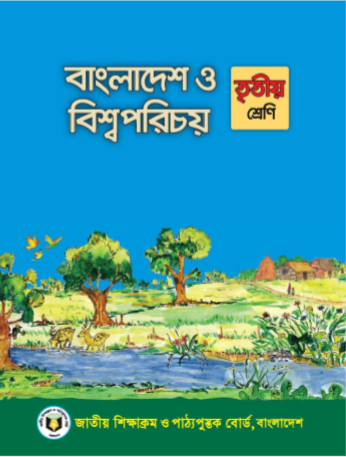 পাঠ
শিক্ষক
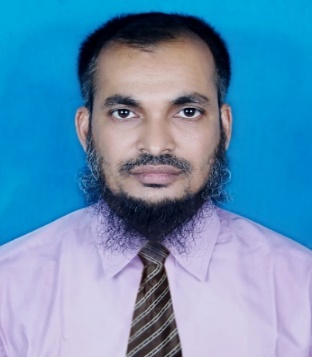 দেওয়ান রেজাউল হাসান
 সহকারি শিক্ষক
বারপাখীয়া রথীন্দ্রপাড়া স প্রা বি দেলদুয়ার,টাঙ্গাইল।
E-mail:drezaulhassan@gmail.com
শ্রেণিঃ তৃতীয় 
বিষয়ঃ বাংলাদেশ ও বিশ্বপরিচয়
অধ্যায়ঃ ৪র্থ - সমাজের বিভিন্ন পেশা 
পাঠঃ যারা সেবা দেন
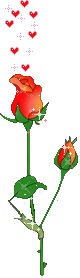 শিখনফল-  
৬.১.১। সমাজের বিভিন্ন ধরণের পেশার তালিকা তৈরী করতে পারবে।
৬.১.২। বিভিন্ন ধরণের পেশাজীবীদের কাজের বর্ণনা করতে পারবে।
এসো আমরা কিছু ছবি দেখি
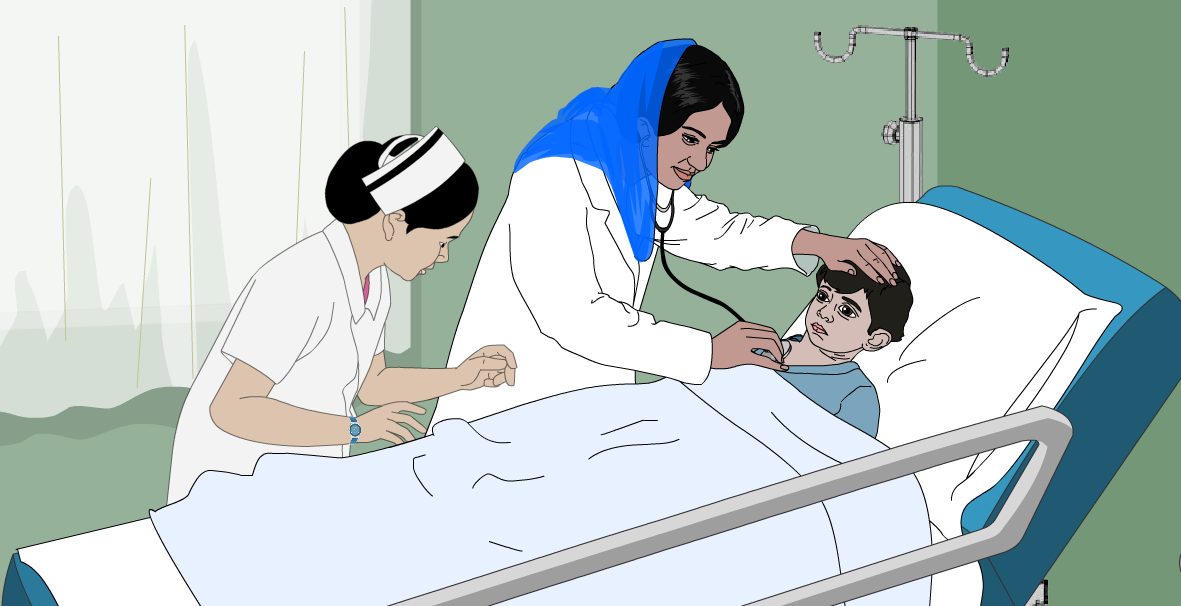 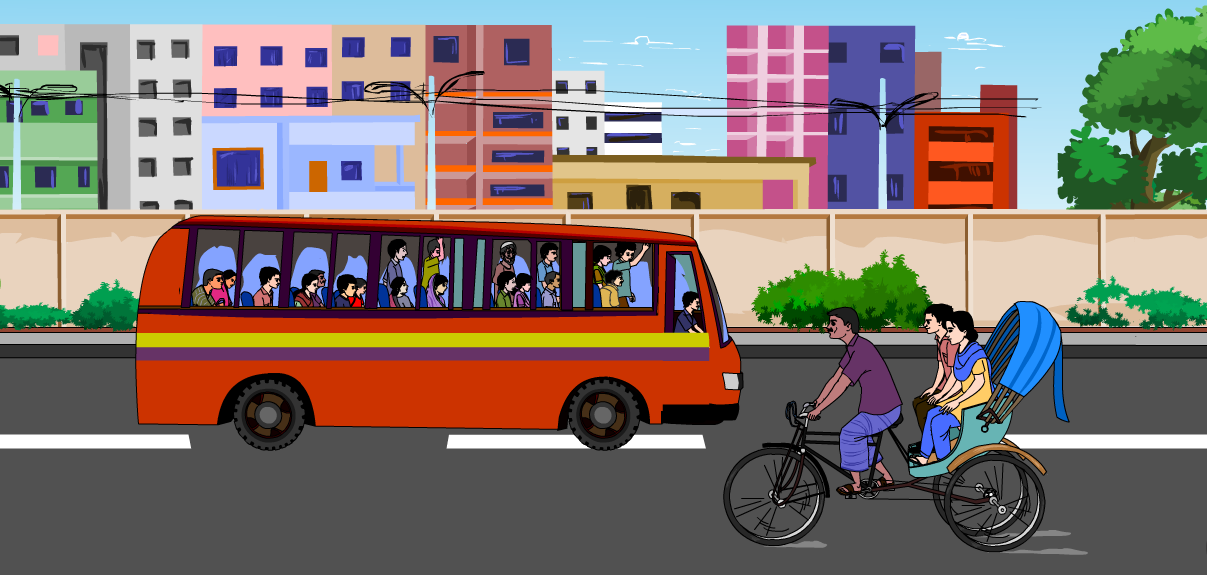 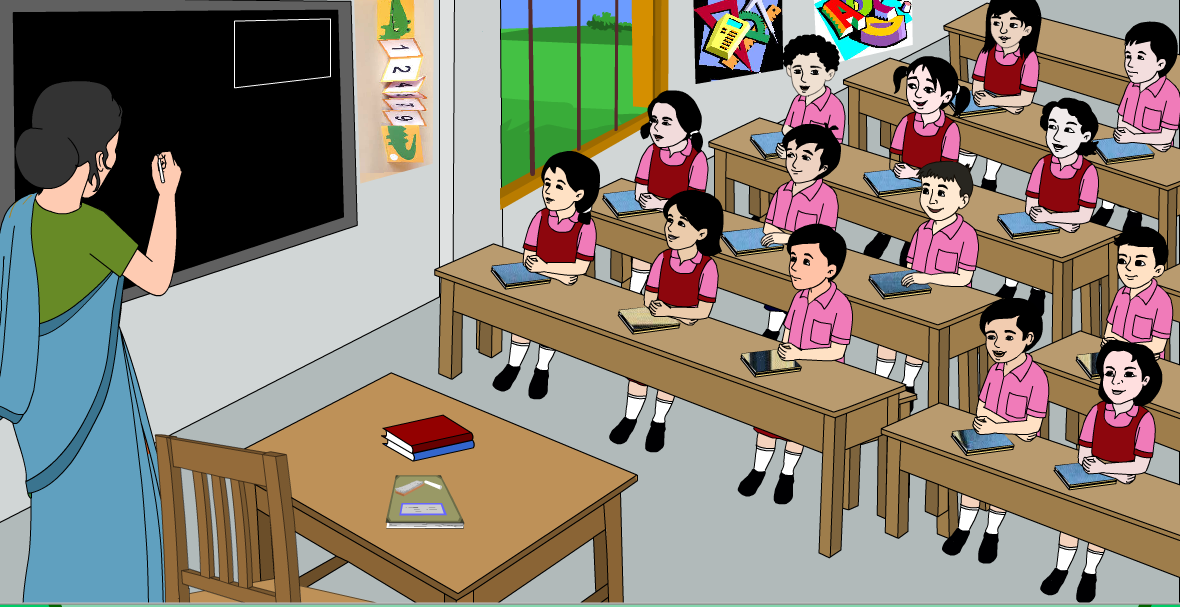 রিক্সা চালক
ডাক্টার ও নার্স
শিক্ষক
আজকের পাঠ
যারা সেবা দেন
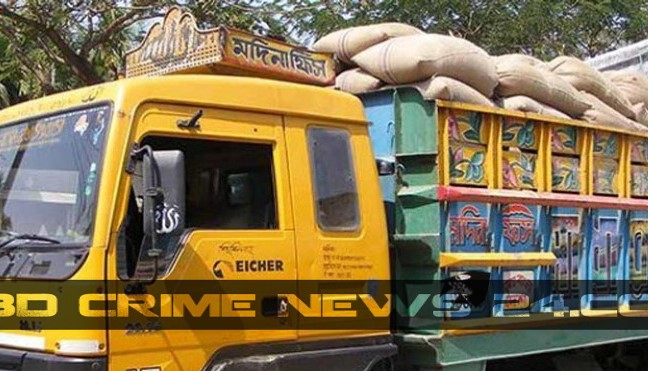 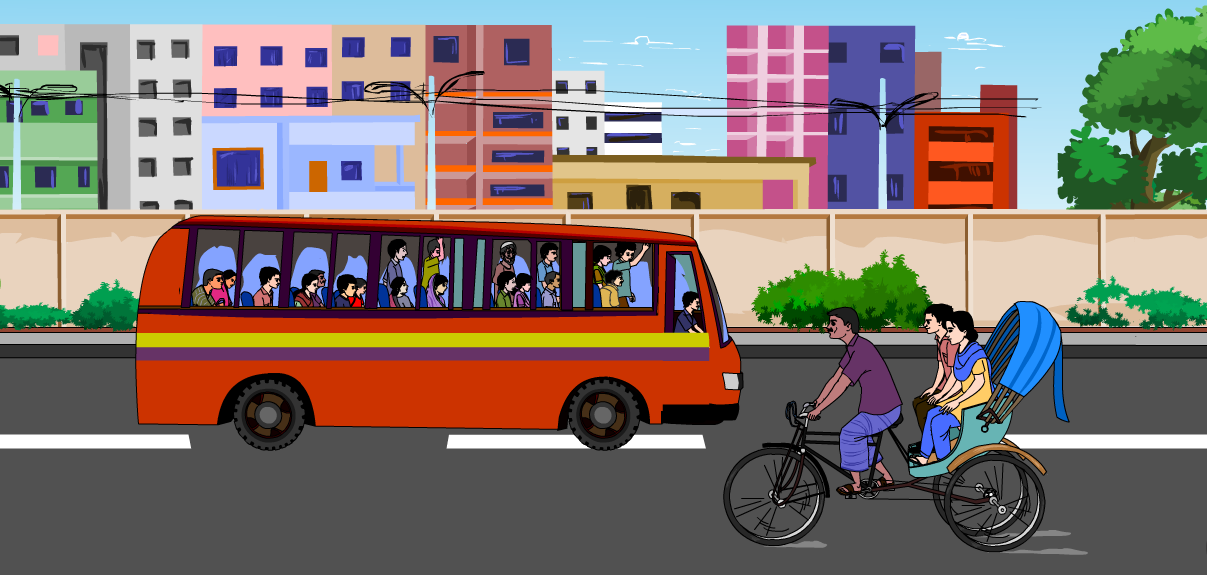 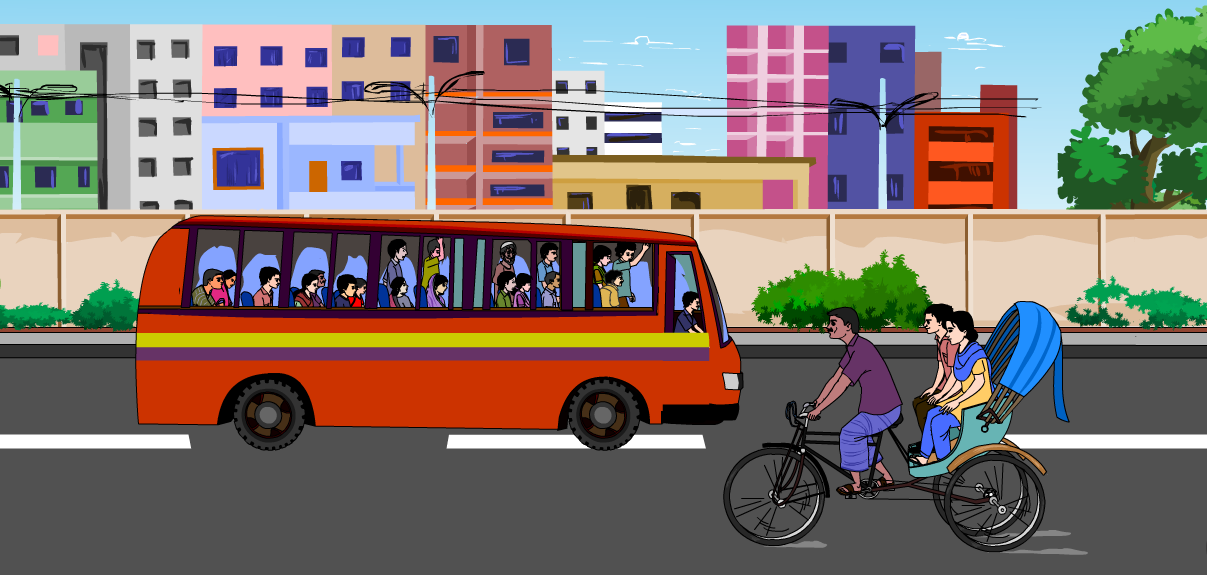 চালক
এখানে বিভিন্ন ধরণের চালক বিভিন্ন ভাবে সেবা প্রদান করে থাকে।  
বাস চালক যানবাহনের মাধ্যমে বিভিন্ন জায়গায় আনা- নেওয়া করেন।
ট্রাক চালক পরিবহনের মাধ্যমে মালপত্র বিভিন্ন জায়গায় আনা- নেওয়া করেন। 
রিক্সা চালক রিক্সার মাধ্যমে লোকদের বিভিন্ন জায়গায় আনা- নেওয়া করেন
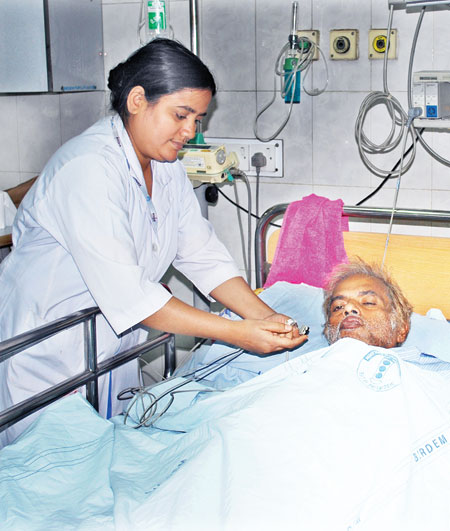 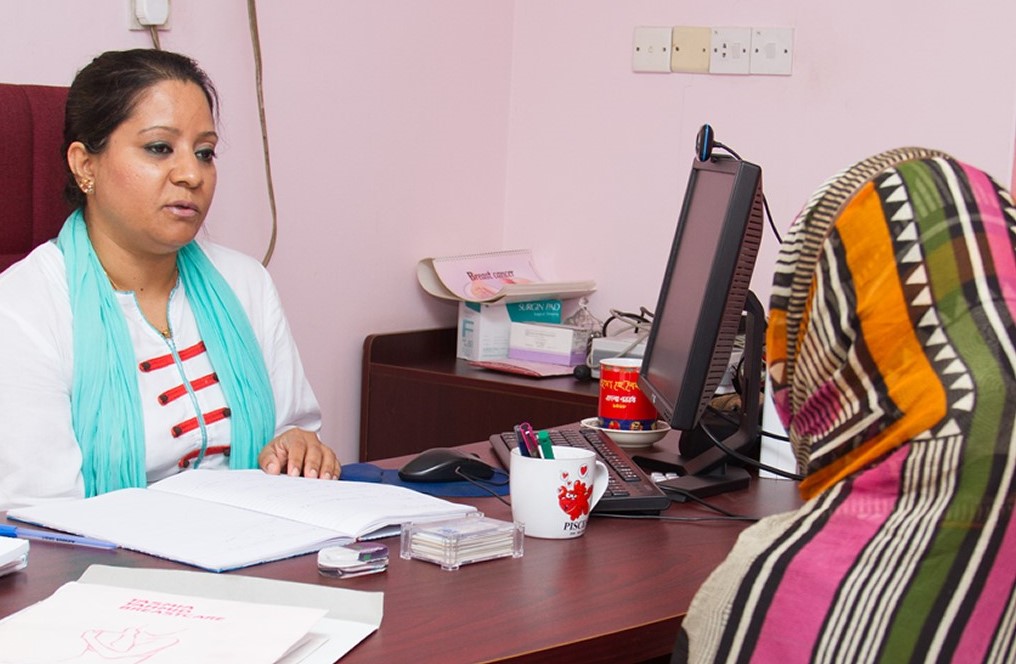 নার্স
ডাক্টার ও রোগী
ডাক্টার রোগীর রোগ নির্ণয় করে ব্যবস্থাপত্র ও অন্যান্য সেবা দিয়ে থাকে।
 নার্স রোগীর ঔষধ খাওয়ানো,পেসার মাপা বিভিন্নভাবে সেবা ও সাহায্য করে থাকে।
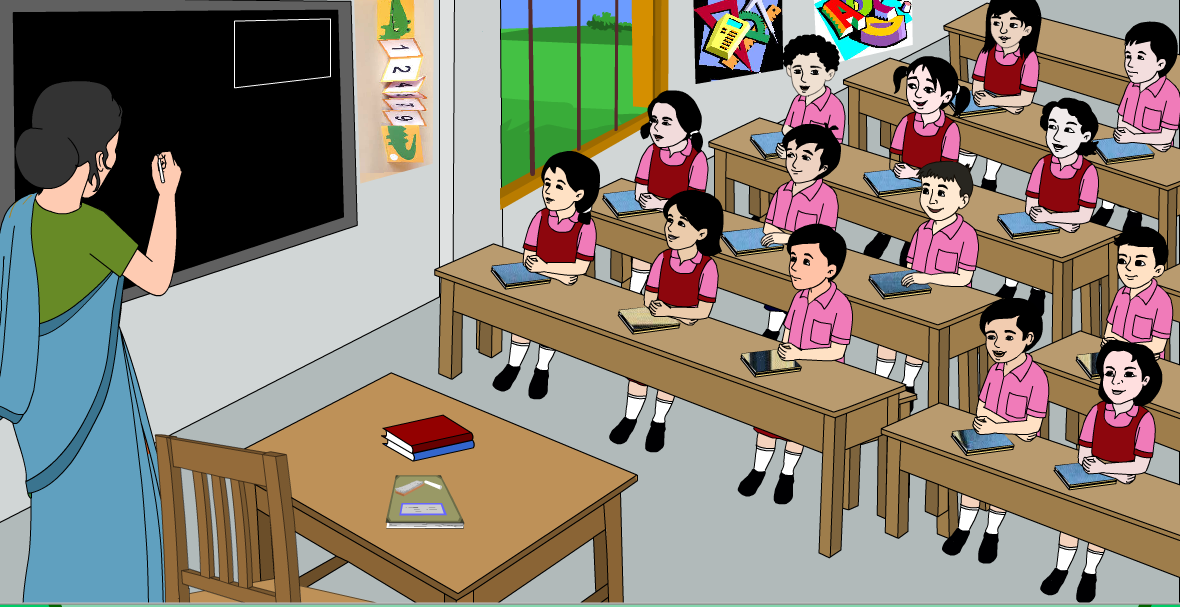 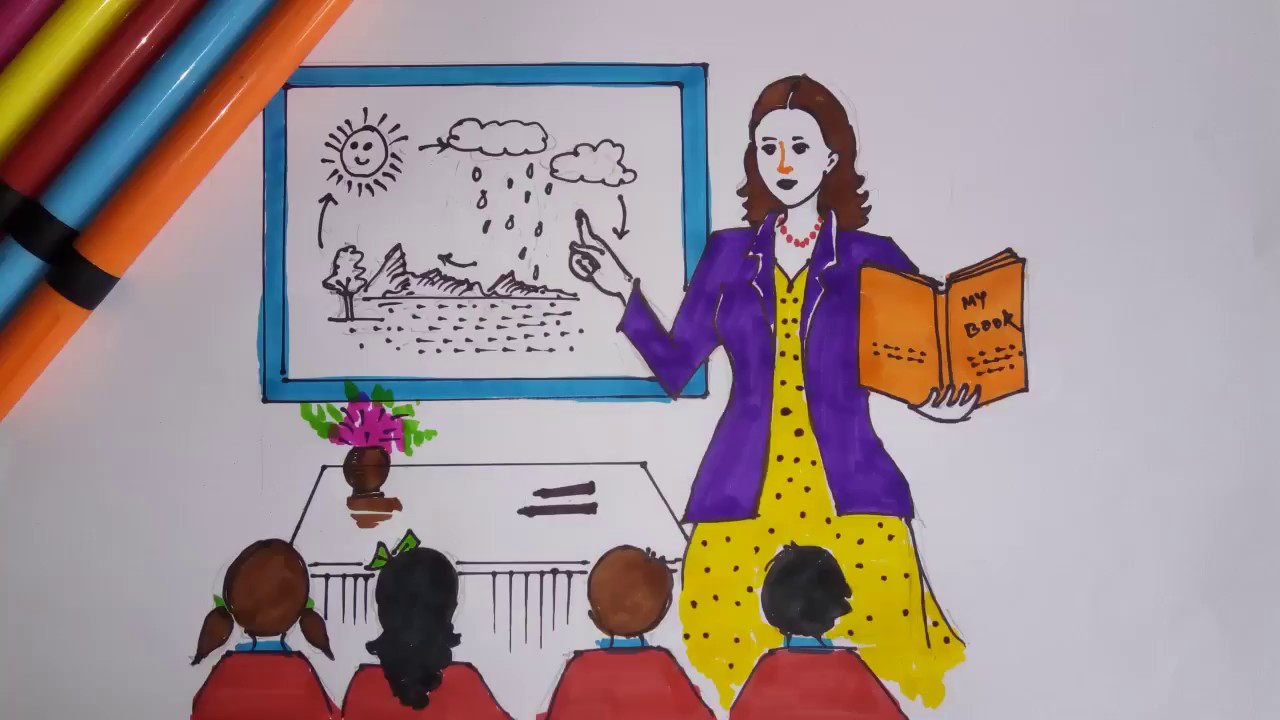 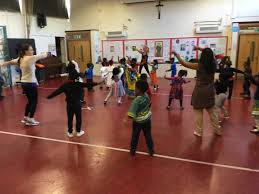 শিক্ষক
শিক্ষক পড়ানো,ছবি আঁকা ও নাচ ইত্যাদির মাধ্যমে শিক্ষা ও সেবা দিয়ে থাকেন।
তোমার পাঠ্য বইয়ের 2৬পৃষ্ঠা বের কর এবং মনে মনে পড়।
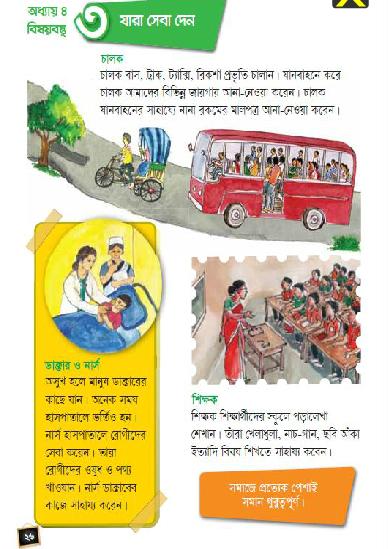 তোমরা ৩টি দলে ভাগ হও এবং 
দলীয়ভাবে নিচের প্রশ্নের উত্তর লিখঃ
দলঃ-(ক)- চালক কীভাবে আমাদের সেবা প্রদান করে তা লিখ? 
দলঃ-(খ)- ডাক্টার ও নার্স আমাদের কীভাবে সেবা প্রদান করে তা লিখ?  
দলঃ-(গ)-শিক্ষক আমাদের কীভাবে সেবা প্রদান করে তা লিখ?
মূল্যায়ন
বাড়ির কাজঃ-
তোমাদের জানা আরো কিছু পেশাজীবীর নামের তালিকা তৈরী করে নিয়ে আসবে?
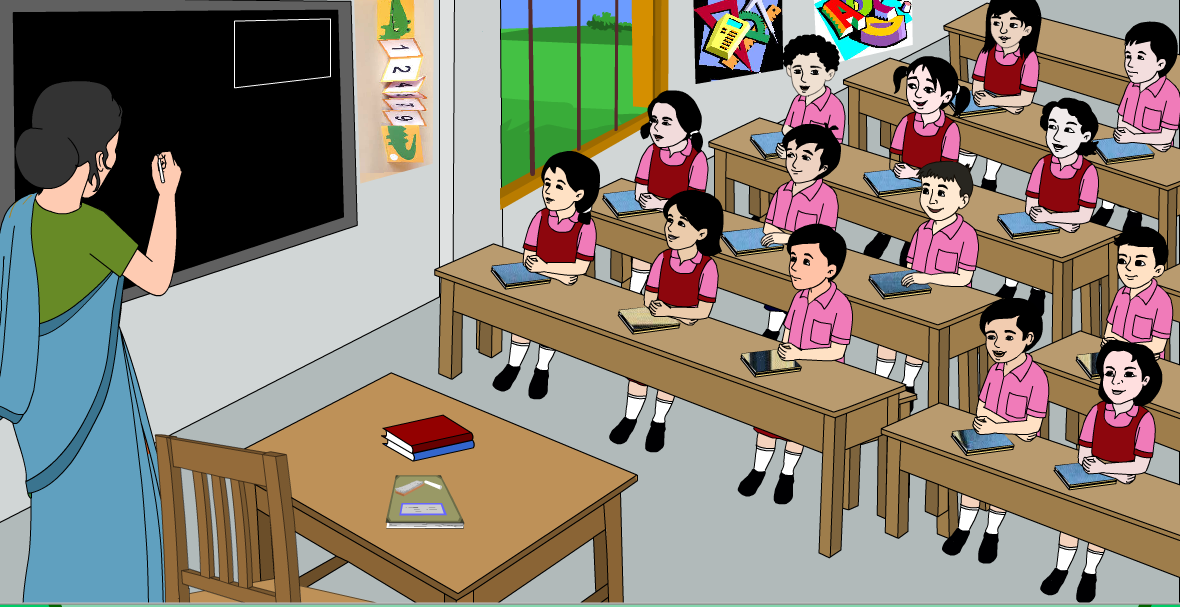 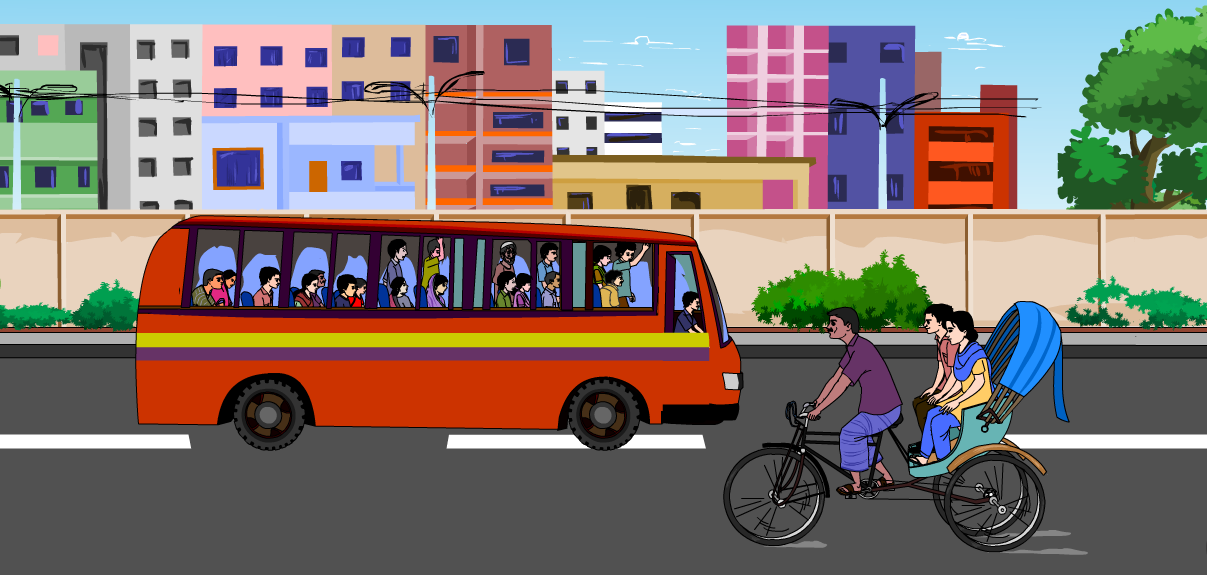 সবাইকে ধন্যবাদ।